Bahasa Pemrograman (Pemrograman Visual)
#13
Aplikasi GUI Database
Konektor JDBC-MySql
Tujuan Pertemuan
Mampu melakukan setting pada Netbeans IDE untuk menggunakan JDBC sebagai konektor database.
Mampu membuat koneksi database untuk aplikasi dengan menggunakan JDBC.
Mampu membuat aplikasi GUI yang menampilkan data dari database.
Mampu membuat aplikasi GUI yang melakukan update (ubah) data pada database.
Mampu membuat aplikasi GUI yang melakukan delete data pada database.
Mampu membuat aplikasi GUI yang melakukan insert data pada database
Three-Tier Architecture
Lingkungan yang umum untuk menggunakan database dengan three tiers processors adalah:
Web servers --- talk to the user.
Application servers --- execute the business logic.
Database servers --- get what the app servers need from the database.
Three-Tier Architecture
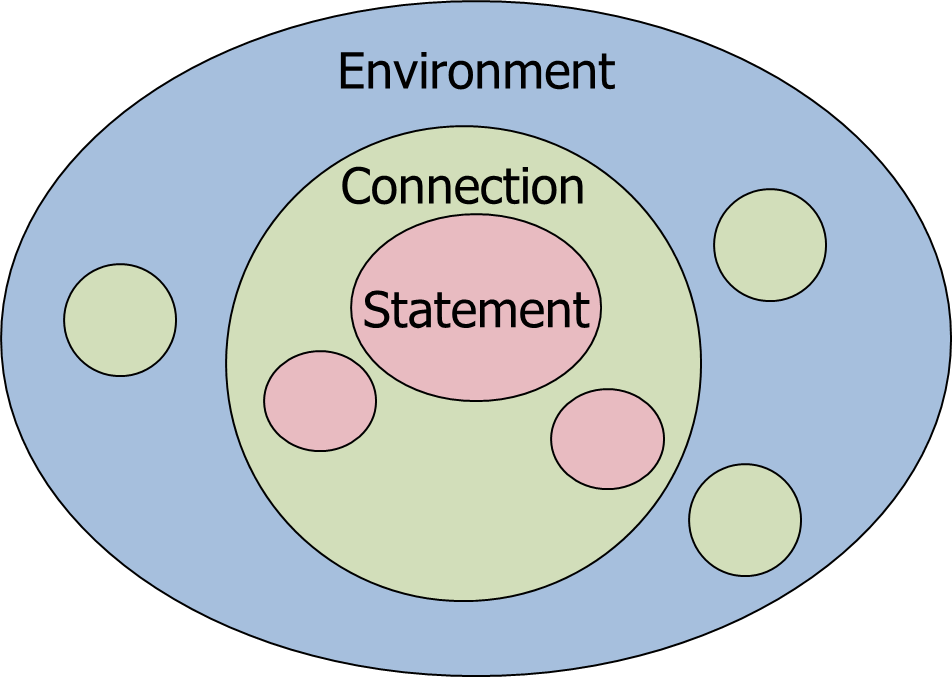 The database merupakan, suatu environment (pada beberapa DB-access languages).

Database servers maintain sejumlah connections, dengan demikian app servers dapat melakukan queries atau modifications.

The app server memberikan statements untuk queries dan modifications.
JDBC
Java Database Connectivity (JDBC) adalah suatu library yang mirip dengan SQL/CLI, tetapi host language-nya adalah Java.

Sebelum dapat mengakses  database melalui java, harus install jdbc terlebih dahulu

Pada pembahasan ini akan menggunakan database MySql
JDBCTahapan
Import class JDBC  import java.sql.*;
Buat instance class untuk driver database
Buat object Connection
Connection koneksi=DriverManager.getConnection("jdbc:mysql://serverDB/namaDB",“user", “passwd");
Lakukan Query Select / Update / Insert / Delete
Untuk Query Select:
Buat object statement
Buat object ResultSet untuk menampung hasil executeQuery
Jalankan method executeQuery()
Untuk Update, Insert & Delete:
Buat object statement
Jalankan method executeUpdate()
Menutup ResultSet, Statement dan Connection
JDBCMembuat Driver DB dan Object Koneksi
Instance class JDBC driver
Deklarasi object Connection dengan nama koneksi
try{
	Class.forName("com.mysql.jdbc.Driver");
	Connection koneksi;
	koneksi=DriverManager.getConnection("jdbc:mysql://localhost/dbcoba","augury", "augury");
}
catch(Exception e){
	System.out.println("Failed to get connection");
	e.printStackTrace();
}
Membuat koneksi ke database
password
User id
url & nama database
JDBCObject Statement, Method ExecuteQuery() & object ResultSetuntuk Query Select
Sebelum membuat statement dan menjalankan ExecuteQuery, pastikan Driver DB dan Connection sudah dilakukan (lihat slide sebelumnya)
Statement stmt;
ResultSet rsMahasiswa;

try{
	stmt = koneksi.createStatement();
	rsMahasiswa = stmt.executeQuery("Select * from mhs;");
}
catch(Exception e){
	Logger.getLogger(FrmDataMahasiswa_LihatData.class.getName()).log(Level.SEVERE, null, ex);
}
Deklarasi object stmt (statement) dan rsMahasiswa (ResultSet)
Membuat object stmt
Membuat object rsMahasiswa, dengan method executeQuery
JDBCMethod pada Object Tipe ResultSet(yang sering digunakan)
.next();
.previous();
.isFirst();
.isLast()
.getString(‘namaField’);
.getRow();
Disesuaikan dengan tipe dari field yang ingin diakses.
JDBCContoh penggunaan Method pada ResultSet
Statement stmt;
ResultSet rsMahasiswa;
try{
	stmt = koneksi.createStatement();
	rsMahasiswa = stmt.executeQuery("Select * from mhs;");
} catch(Exception e){
	Logger.getLogger(FrmDataMahasiswa_LihatData.class.getName()).log(Level.SEVERE, null, ex);
} 
try {
	if(!rsMahasiswa.isLast()) {
		rsMahasiswa.next();
		txtNim.setText(rsMahasiswa.getString("nim"));
		txtNama.setText(rsMahasiswa.getString("nama"));
		txtJurusan.setText(rsMahasiswa.getString("jurusan"));
		lblRecord.setText(rsMahasiswa.getRow() + " ");
	}
} catch (SQLException ex) {
	Logger.getLogger(FrmDataMahasiswa_LihatData.class.getName()).log(Level.SEVERE, null, ex);
}
JDBCObject Statement & Method ExecuteUpdate() untuk Insert Data
Sebelum membuat statement dan menjalankan ExecuteQuery, pastikan Driver DB dan Connection sudah dilakukan (lihat slide sebelumnya)
Deklarasi object stmt (statement)
String Query untuk insert data
Statement stmt;
String query = "insert into mhs (nim, nama, jurusan) values ('" + strNim +
                    "', '" + strNama + "', '" + strJurusan + "')";

try {
	stmt.executeUpdate(query);
	JOptionPane.showMessageDialog(this, "Data berhasil disimpan");
} catch(Exception e){
	Logger.getLogger(FrmDataMahasiswa_LihatData.class.getName()).log(Level.SEVERE, null, ex);
}
Menjalankan statement query
JDBC - Contoh Insert Data
String statusNim = "ada";
String strNim = txtNim.getText();
String strNama = txtNama.getText();
String strJurusan = txtJurusan.getText();
try {  //untuk memeriksa apakah NIM sudah ada pada tabel
	String query = "Select nim from mhs where nim='" + strNim +"'";
	rsMahasiswa = stmt.executeQuery(query);
	rsMahasiswa.next();
	if(rsMahasiswa.getRow()>0) {
		statusNim="ada";
	} else {
		statusNim="tidak ada";
	}
} catch (SQLException ex) {
Logger.getLogger(FrmDataMahasiswa_TambahData.class.getName()).log(Level.SEVERE, null, ex);
}
if(statusNim.equals("tidak ada")){  //kalau NIM belum ada, maka insert data ke tabel
	String query = "insert into mhs (nim, nama, jurusan) values ('" + strNim + "', '" + strNama +    "', '" + strJurusan + "')";
	try {
		stmt.executeUpdate(query);
		JOptionPane.showMessageDialog(this, "Data berhasil disimpan");
	} catch (SQLException ex) {
Logger.getLogger(FrmDataMahasiswa_TambahData.class.getName()).log(Level.SEVERE, null, ex);
	}
}
JDBCObject Statement & Method ExecuteUpdate() untuk Update Data
Sebelum membuat statement dan menjalankan ExecuteUpdate, pastikan Driver DB dan Connection sudah dilakukan (lihat slide sebelumnya)
String Query untuk update data
Deklarasi object stmt (statement)
Statement stmt;
String query = "update mhs set nama='" + strNama + "' ,  jurusan='" + strJurusan + 
			 	"' where nim='" + strNim + "'“ ;

try {
	stmt.executeUpdate(query);
	JOptionPane.showMessageDialog(this, "Data berhasil diperbarui");
} catch(Exception e){
	Logger.getLogger(FrmDataMahasiswa_LihatData.class.getName()).log(Level.SEVERE, null, ex);
}
Menjalankan statement query
JDBC - Contoh Update Data
String strNim = txtNim.getText();
String strNama = txtNama.getText();
String strJurusan = txtJurusan.getText();

String query = "update mhs set nama='" + strNama + "' ,  jurusan='" + strJurusan + 
			 	"' where nim='" + strNim + "'“ ;

try {
	int rowSekarang = rsMahasiswa.getRow(); //mengambil posisi record sekarang

	stmt.executeUpdate(query);
	JOptionPane.showMessageDialog(this, "Data berhasil diperbarui");
	
	//Untuk refresh tampilan data dengan data baru
	rsMahasiswa = stmt.executeQuery("select * from mhs");
	rsMahasiswa.relative(rowSekarang);
	updateTampilan(); //method untuk setText pada textfield
} 
catch (SQLException ex) {
	Logger.getLogger(FrmDataMahasiswa_TambahData.class.getName()).log(Level.SEVERE, null, ex);
}
Terima Kasih
“The More You Share, 
		The More You Get”